WYZWANIA CHARAKTERYSTYKI MŁODYCHNA RYNKU PRACY: POTENCJAŁ INTERPRETACYJNY NEURONAUK
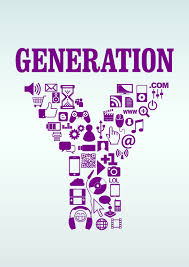 dr hab. BEATA JAMKA
freelance profesor
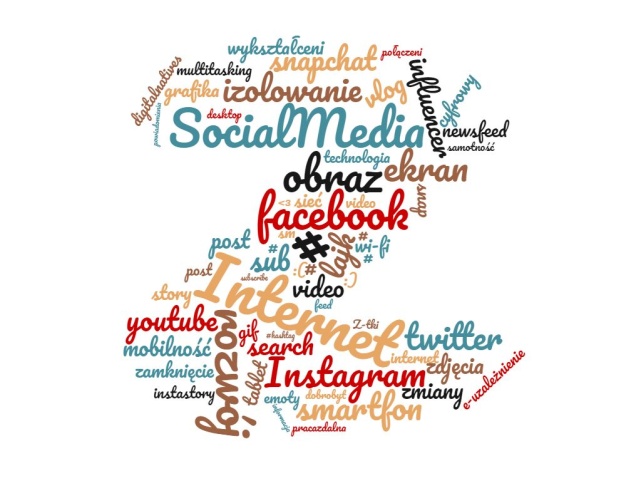 Cel badań
Przedstawienie nowego, odmiennego sposobu badania podstaw podejmowania decyzji i zachowań młodych (pokoleń Y i Z).
Kryterium różnicującym jest fakt wychowywania się w globalizującym się świecie, opartym na dynamicznym rozwoju (internetowych) technologii komunikacyjnych. 
Na podstawie badań z obszaru  neuronauk przyjęto, iż sposoby działania, aktywizujące odpowiednie obszary mózgu i połączenia myślowe, w rezultacie kształtują też mózg, co w konsekwencji skutkuje zmianą sposobów postrzegania świata, myślenia i działania.
dr hab. Beata Jamka, freelance profesor
U podstaw myślenia pokoleniowego leży założenie, że kolejne generacje są  ukształtowane przez niepowtarzalny zestaw wydarzeń (społecznych, gospodarczych, politycznych, kulturalnych etc.), w których uczestniczyły
… a przedziały wiekowe
… a wewnątrzpokoleniowe zróżnicowanie
… a analiza socjologiczna versus badania konsumenckie i in.
dr hab. Beata Jamka, freelance profesor
Przykładowe przedziały wiekowe
Y: 1981-1999 (Lancaster, Stillman, 2002); po nich Z
Y: dwie kohorty: „starsza” 1984-1989 i „młodsza” - 1990-1996 (Universum „Millennials: Understanding a misunderstood generation, 2014)
Y: 1981-1997 i Z: 1998-2016 (OC&C Strategy Consultants, 2019) 
od 2017 Alfa? (OC&C, 2019) 

… lub wedle dostępności
dr hab. Beata Jamka, freelance profesor
Jednorodność versus zróżnicowanie
MONOLIT  - globalna uniformizacja: 
na poziomie artefaktów kulturowych (ubiór, najczęstsze formy rozrywki i spędzania wolnego czasu) oraz 
wyznawanych wartości (np. preferowanie czasu wolnego ponad pracę, stosunek do świata czy wykorzystywane formy komunikacji)
„MOZAIKA  RÓŻNORODNOŚCI”
nastawieni na pracę (29%)
wymagający (14%)
poszukujący znaczenia (20%)
unikający (11%)
beztroscy (16%)
zdystansowani (11%)
dr hab. Beata Jamka, freelance profesor
Cele badań a analiza socjologiczna
Pokolenie Y:
generacja NIC
pokolenie JP2
pokolenie 1200 brutto
pokolenie „ja”
dr hab. Beata Jamka, freelance profesor
Badania konsumenckie
„Świat Młodych” (IQS, 2018)

ZIOMKI – 33%
DOMISIE – 28%
LAJFHAKERZY – 20%
REGRETY – 10%
HIPSTERZY - 9
dr hab. Beata Jamka, freelance profesor
Pokolenie C
dr hab. Beata Jamka, freelance profesor
Perspektywa neuronauk
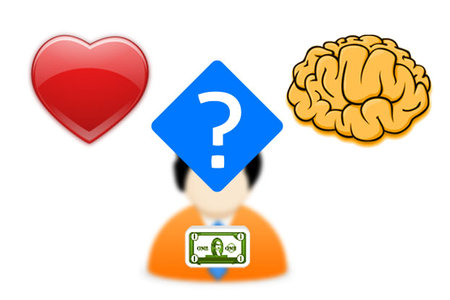 dr hab. Beata Jamka, freelance profesor
Pytanie zasadnicze: co jest zautomatyzowane?
dr hab. Beata Jamka, freelance profesor
Nicholas Carr: Płytki umysł.Jak Internet wpływa na nasz mózg
„W wymiarze neurologicznym stajemy się tym,
co myślimy”
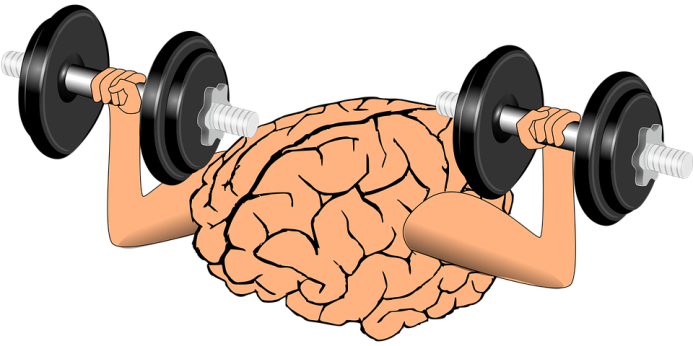 dr hab. Beata Jamka, freelance profesor
Odmienność młodych pokoleń jako efekt globalizacji
Globalizacja (najnowsza odsłona) – ostatnie dwie dekady XX w. 
Dwa zdarzenia o unikatowym i fundamentalnym znaczeniu:
rozwój technologii informacyjno-komunikacyjnych, a od połowy l. 80. XX w. komputerów osobistych i Internetu oraz
rozpad systemu realnego socjalizmu, otwierający te terytoria na ekspansję handlu międzynarodowego



Pokolenie Y (ur. w l. 80. i 90. XX w.) - pierwsza generacja, która istotną część swojego okresu formacyjnego (dzieciństwo i młodość) przeżyła w dynamicznie rozszerzającym się świecie: realnym i wirtualnym
dr hab. Beata Jamka, freelance profesor
Raport „Młodzi 2018: cywilizacyjne wyzwania – edukacyjne konieczności”, red. K. Szafraniec
Bycie online nie jest już działaniem odrębnym od funkcjonowania offline 
Głównym źródłem informacji jest Internet
serwisy społecznościowe  ew. portale informacyjne
Mikrocelebryci jako „eksperci”
blogerzy, youtouberzy etc.  porady dotyczące życia, DIY
dr hab. Beata Jamka, freelance profesor
Podsumowanie:młodzi a system emerytalny
uznanie konceptu emerytury a …
… myślenie perspektywiczne
… samodzielność
… prokreacja
… gig economy
… gospodarka współdzielenia
(np. banki czasu, wymiany, freeganizm itd.)
…
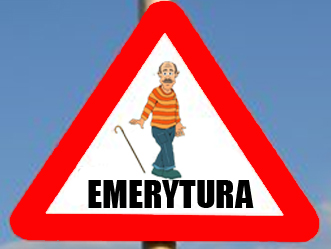 dr hab. Beata Jamka, freelance profesor